EMG 2015 NICE
Cote D’Azur France
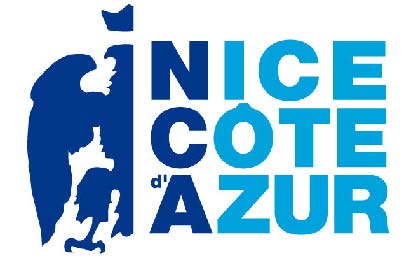 Milestones
Presentation to the Board in September 2011
Contract signed on the 12.12.11
CEO appointed by Nice in January 2012 (Schem DOUMA)
 1st Operational meeting held in March 2012
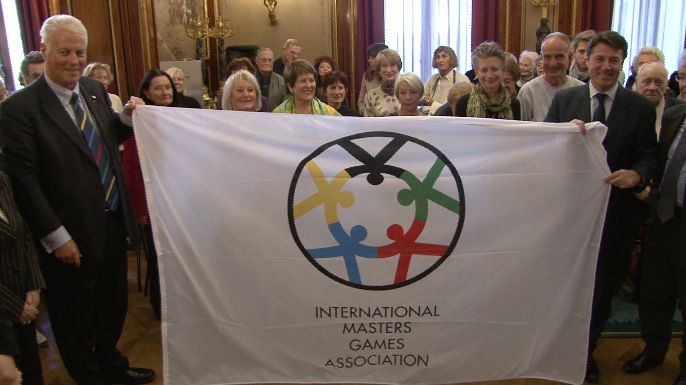 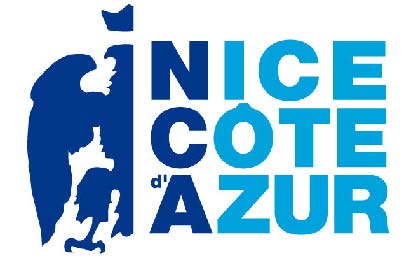 Why Nice
A city focused on sport, Tourism and promotion of a healthy lifestyle to an aging population
Well know city and famous tourist destination
Experienced sports department
Good Venues in central location
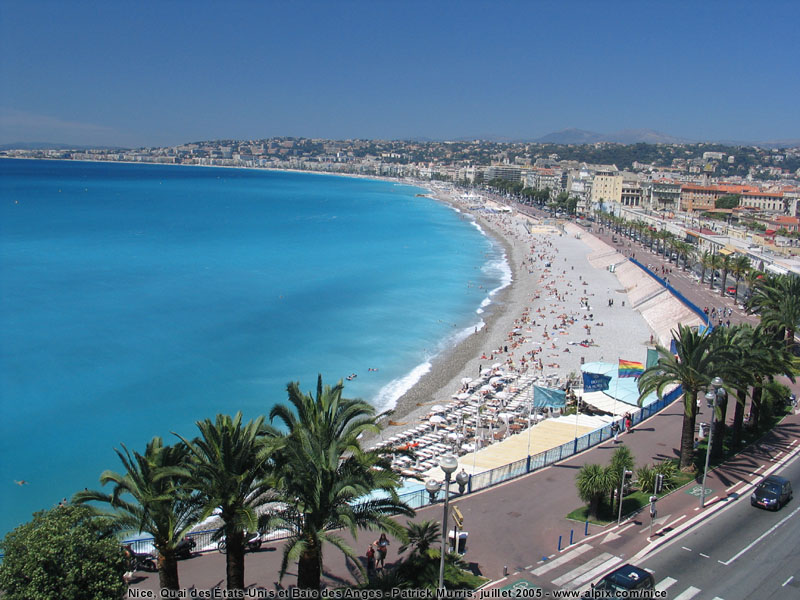 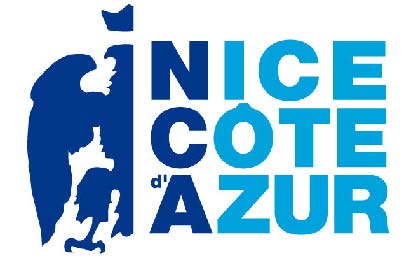 Accommodation & Transport
11000 Hotel rooms with majority in the 4-3* segment
2000 Holiday apartments
Large International Airport 15min from City center
Extensive public transport network (Free to Athletes)
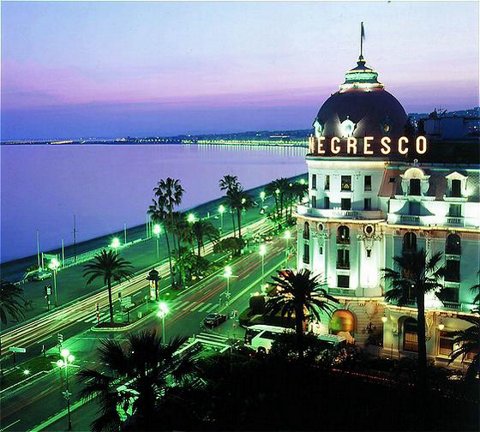 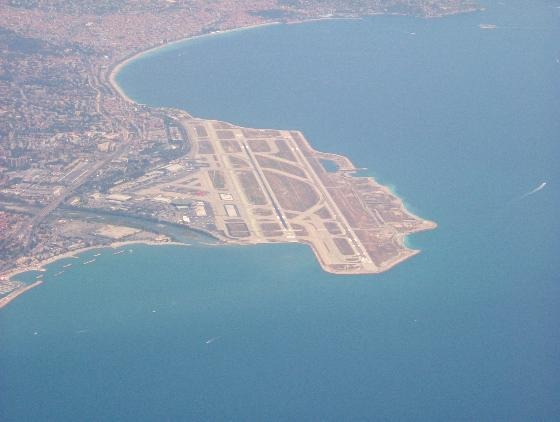 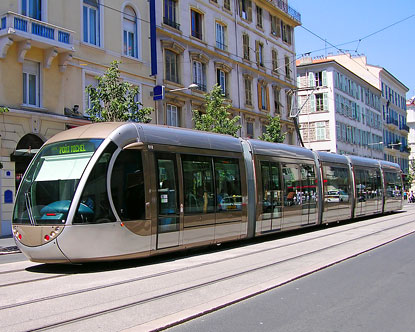 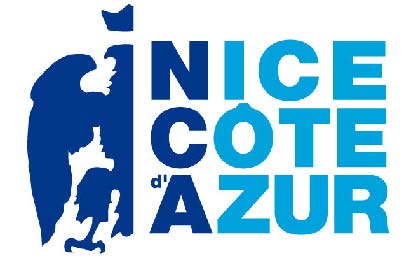 Preliminary Sports Plan
Football - Rugby - Handball - Basketball - Beach-Volley - Field Hockey - Tennis - Table Tennis - Badminton - Softball - Athletics - Triathlon - Orienteering - Sailing - Rowing – Kayak - Taekwondo - Dance Sport - Cycling - Archery - Judo - Swimming – Petanque

Between September 10th - 20th 2015,
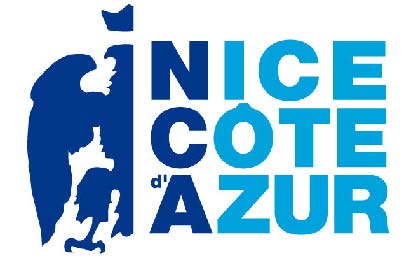 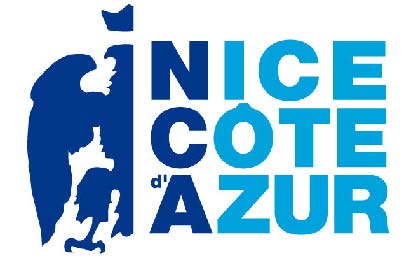 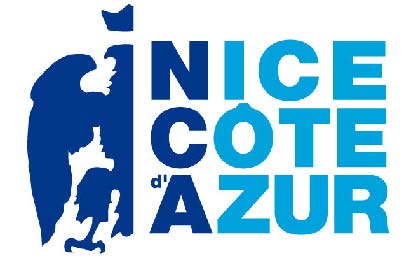 Questions Please
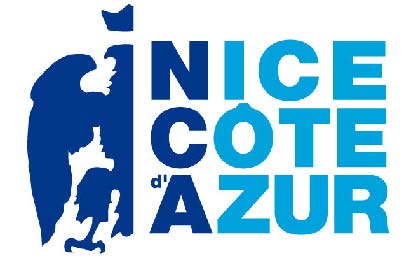